EUROPEAN TERRITORIAL COOPERATION PROGRAME 
GREECE – ITALY    2007 - 2013
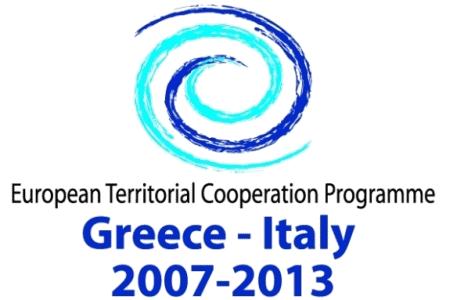 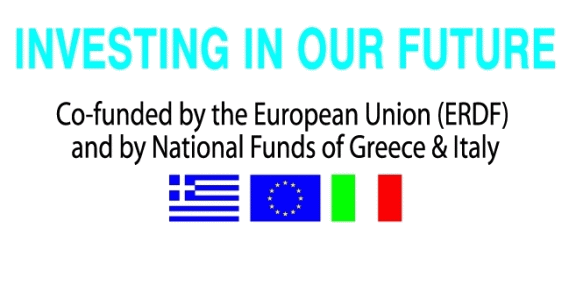 Improving governance, management and sustainability of rural and coastal protected areas  and contributing to the implementation of the Natura 2000 provisions in IT and GR 
BIG –
Dr. Maurizio Pinna, 
Researcher of Ecology, University of Salento (Italy).

Email: maurizio.pinna@unisalento.it
Phone: +39/0832298604
Skype: maupinna2008
Kick Off meeting – Corfù, 28 May 2014
EUROPEAN TERRITORIAL COOPERATION PROGRAME 
GREECE – ITALY    2007 - 2013
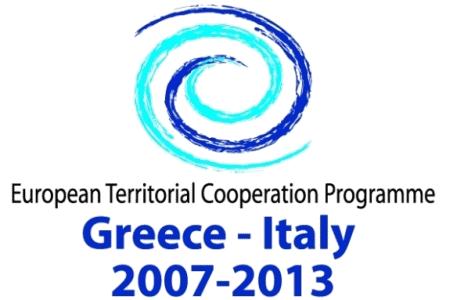 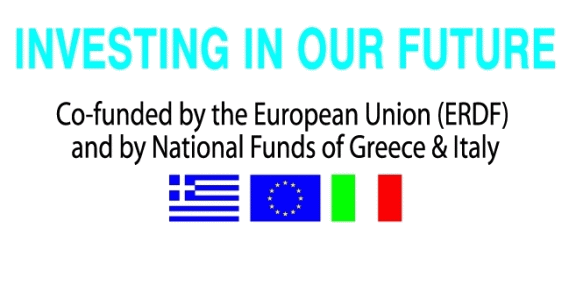 BIG - Partnership

Leader partner (P1) Region of Ionian Islands / Ionian University, Dept. of Informatics
Partner 2 Region of Western Greece
Partner 3 Region of Epirus
Partner 4 Ionian University, Dept. of Informatics
Partner 5 Technological Educational Institute of Epirus
Partner 6 Apulia Region – Parks and Biodiversity Office
Partner 7 Province of Brindisi
Partner 8 University of Salento, Department of Biological and Environmental Sciences  			    and Technologies (DiSTeBA)
Partner 9 Mediterranean Agronomic Institute of Bari (MAIB)
EUROPEAN TERRITORIAL COOPERATION PROGRAME 
GREECE – ITALY    2007 - 2013
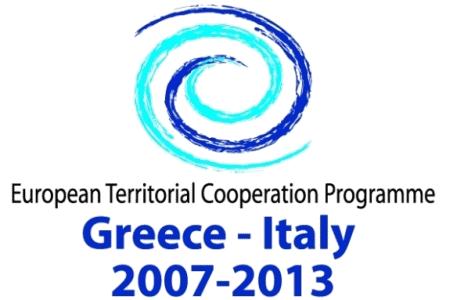 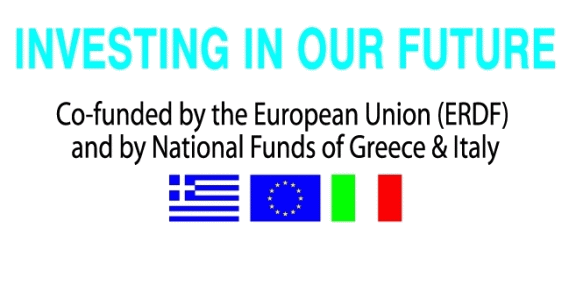 BIG – Geographical Distribution of Partnership
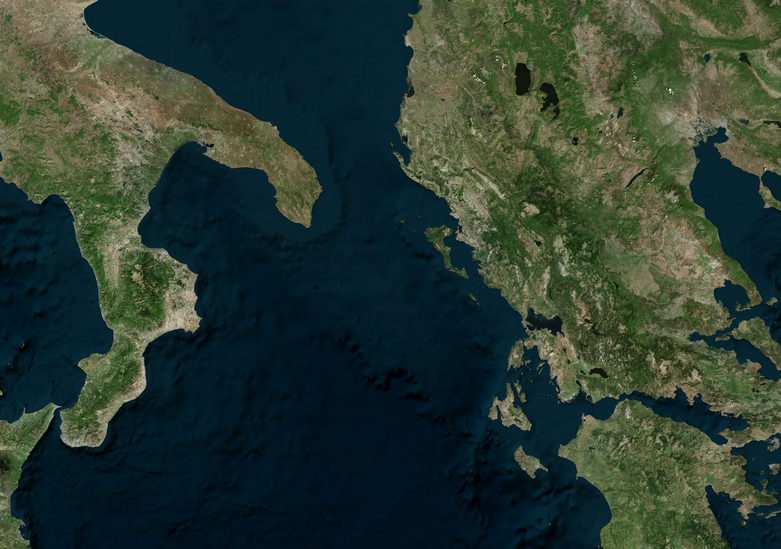 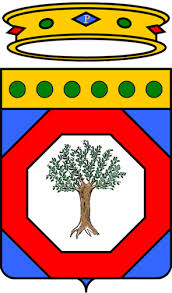 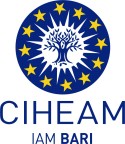 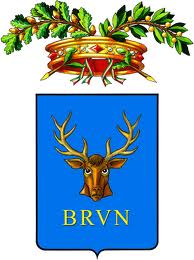 ITALY
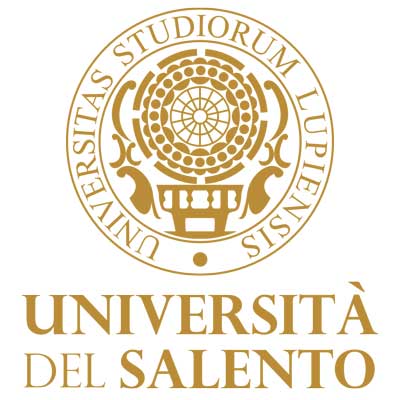 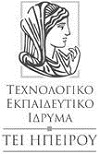 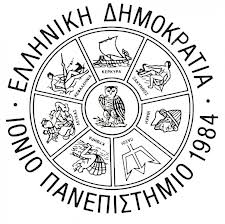 GREECE
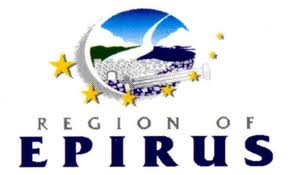 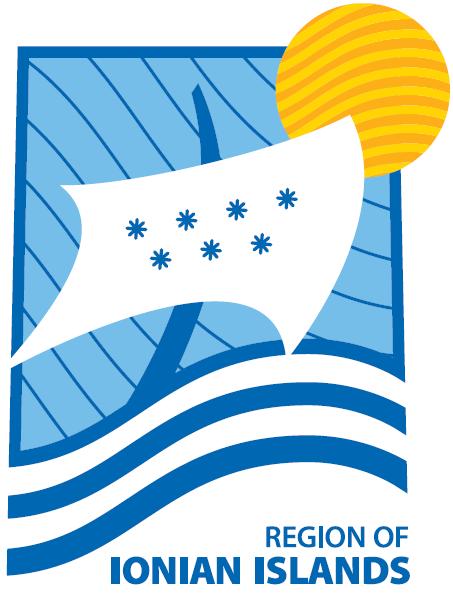 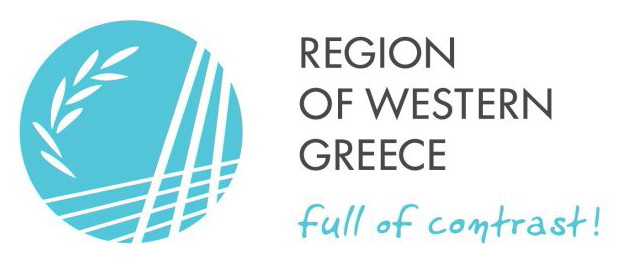 EUROPEAN TERRITORIAL COOPERATION PROGRAME 
GREECE – ITALY    2007 - 2013
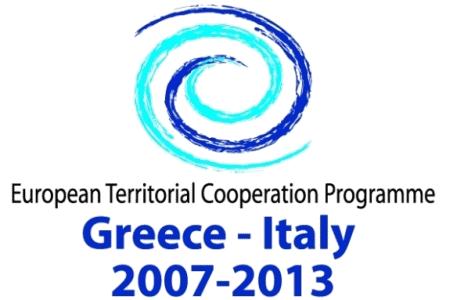 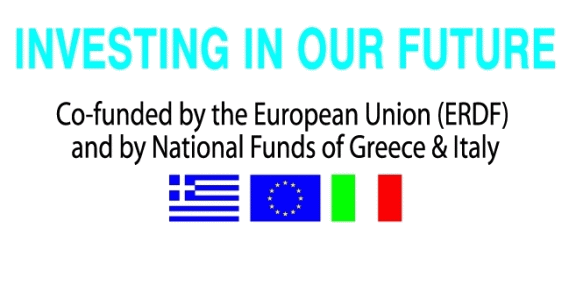 EUROPEAN TERRITORIAL COOPERATION PROGRAME 
GREECE – ITALY    2007 - 2013
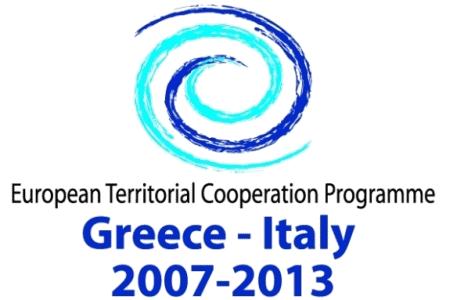 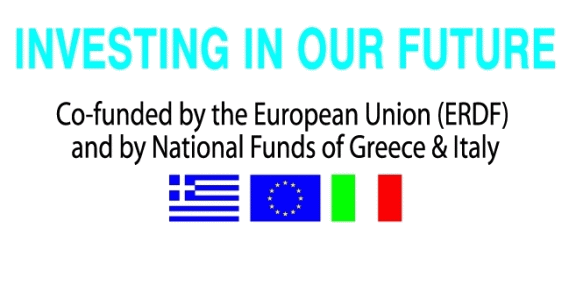 Main CHALLENGE
EUROPEAN TERRITORIAL COOPERATION PROGRAME 
GREECE – ITALY    2007 - 2013
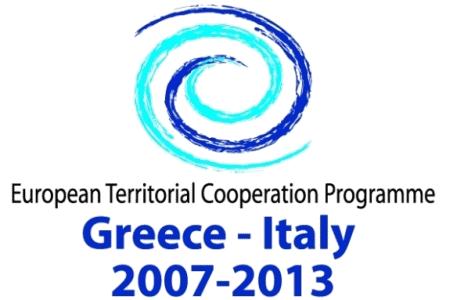 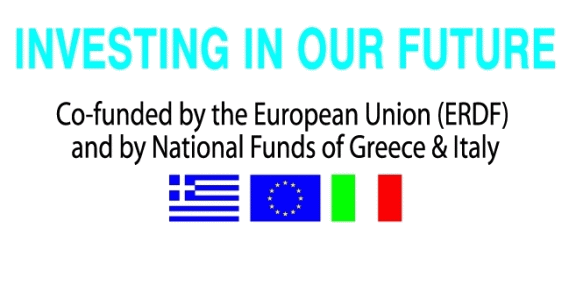 OBJECTIVE OF “BIG”
Improve governance, management and sustainable valorization of coastal and rural protected areas and contributing to the implementation of the Natura 2000 provisions in GR and IT
EUROPEAN TERRITORIAL COOPERATION PROGRAME 
GREECE – ITALY    2007 - 2013
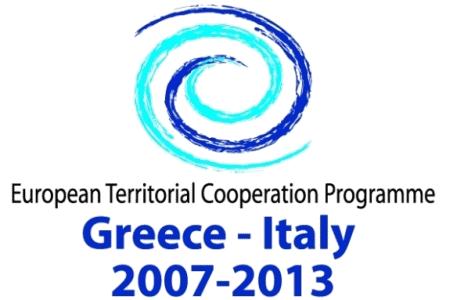 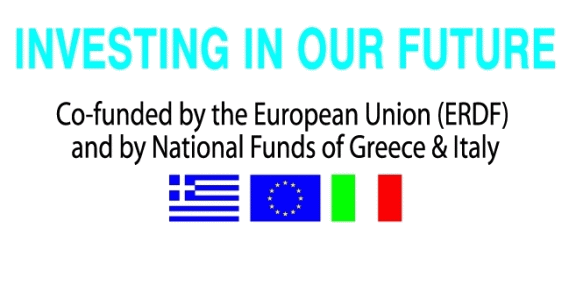 Work Package “6” and Activities (n)
EUROPEAN TERRITORIAL COOPERATION PROGRAME 
GREECE – ITALY    2007 - 2013
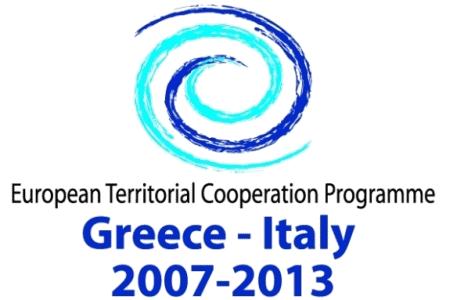 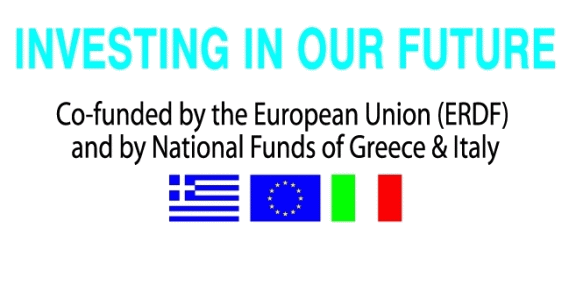 Work Package and Activities
EUROPEAN TERRITORIAL COOPERATION PROGRAME 
GREECE – ITALY    2007 - 2013
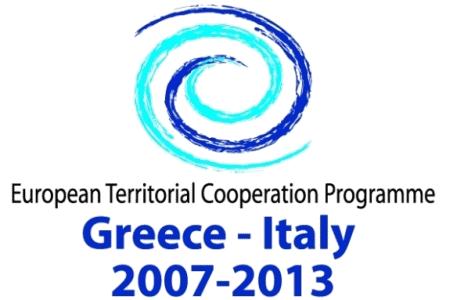 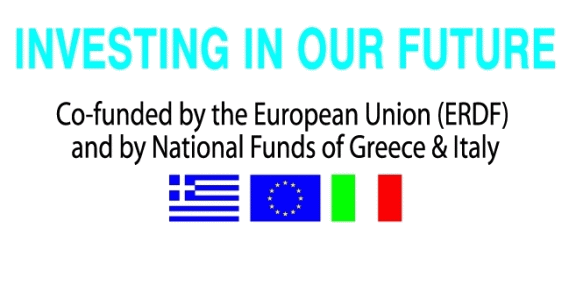 Action - Deliverable
EUROPEAN TERRITORIAL COOPERATION PROGRAME 
GREECE – ITALY    2007 - 2013
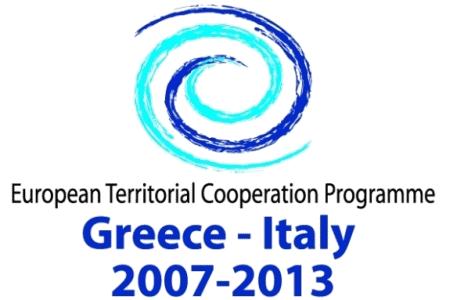 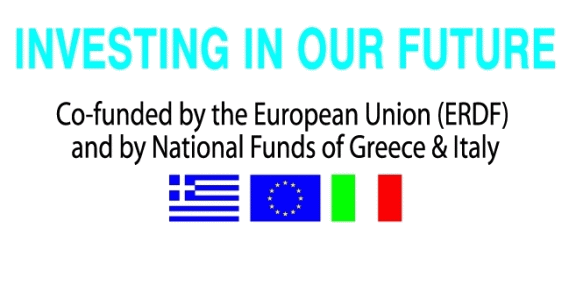 Action - Deliverable
EUROPEAN TERRITORIAL COOPERATION PROGRAME 
GREECE – ITALY    2007 - 2013
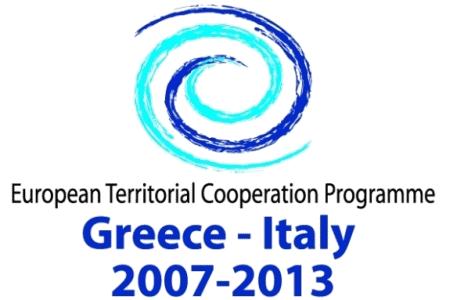 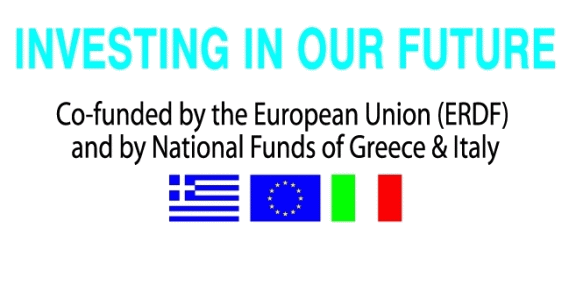 MAIN ACTIVITIES
EUROPEAN TERRITORIAL COOPERATION PROGRAME 
GREECE – ITALY    2007 - 2013
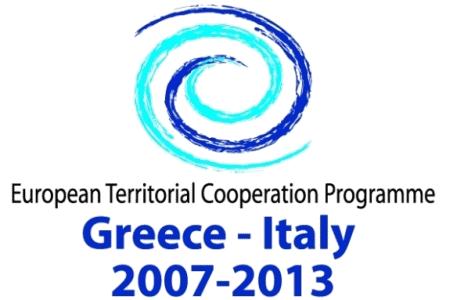 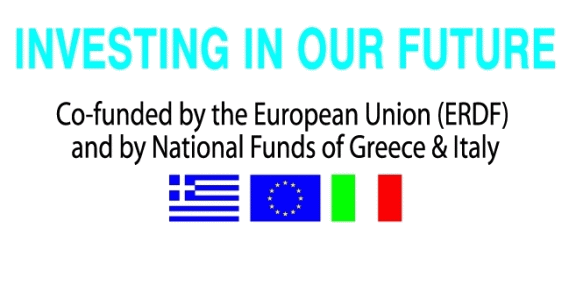 MAIN EXPECTED OUTPUTS
EUROPEAN TERRITORIAL COOPERATION PROGRAME 
GREECE – ITALY    2007 - 2013
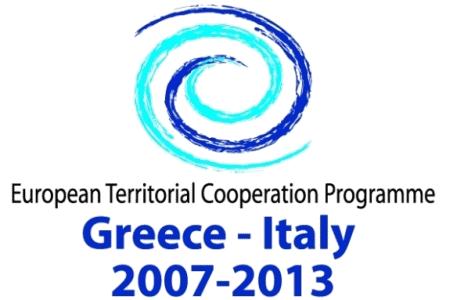 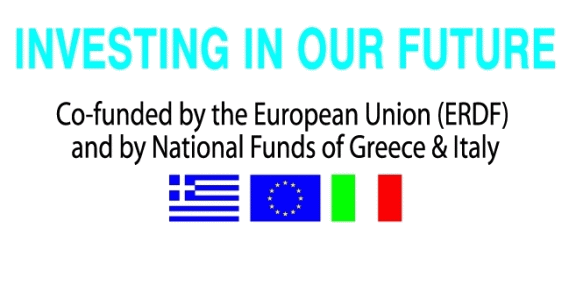 TARGET GROUPS
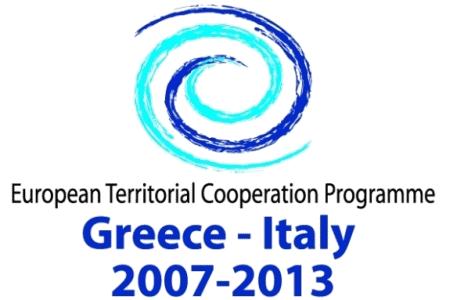 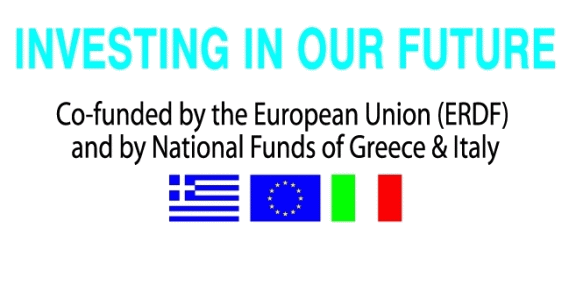 EUROPEAN TERRITORIAL COOPERATION PROGRAME 
GREECE – ITALY    2007 - 2013
Thank you!